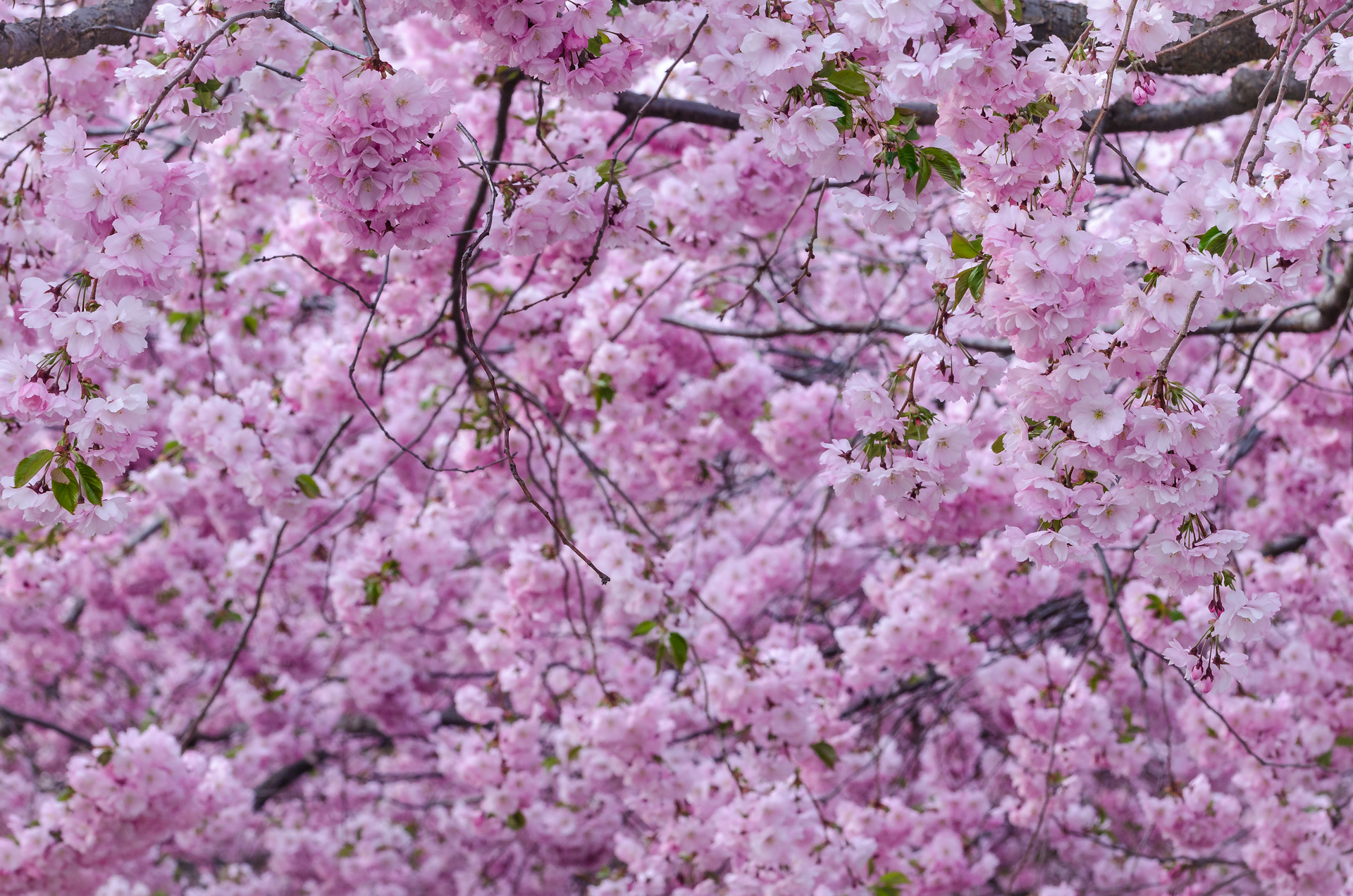 Renovering av utemiljönGård 1
Det här fotot av Okänd författare licensieras enligt CC BY-SA-NC
Målet
fräscha upp gården,

skapa en bostadsgård som bjuder in till umgänge och tillåter både stora och små sällskap att vistas i den samtidigt,

passar olika åldrar, både vuxna och barn.
HSB Mark och Trädgård
Projektledning
planering;
ta fram gestaltningsförslag, ritning;
upphandling;
ledning av produktion och genomförande.
Fokus på 3 områden

den inre delen av gården som omgärdas av asfaltvägen,

entrén,

vegetationsytan mellan fasad 
     och gång- och cykelväg ner mot
     busshållplatsen på utsidan av
     gården.
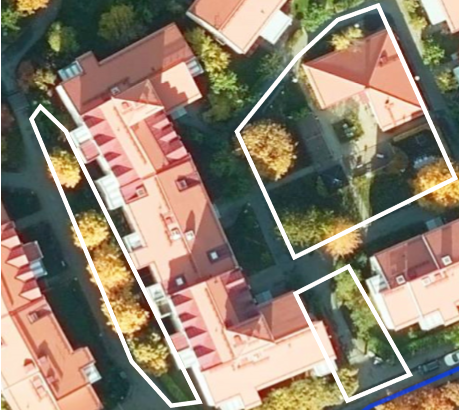 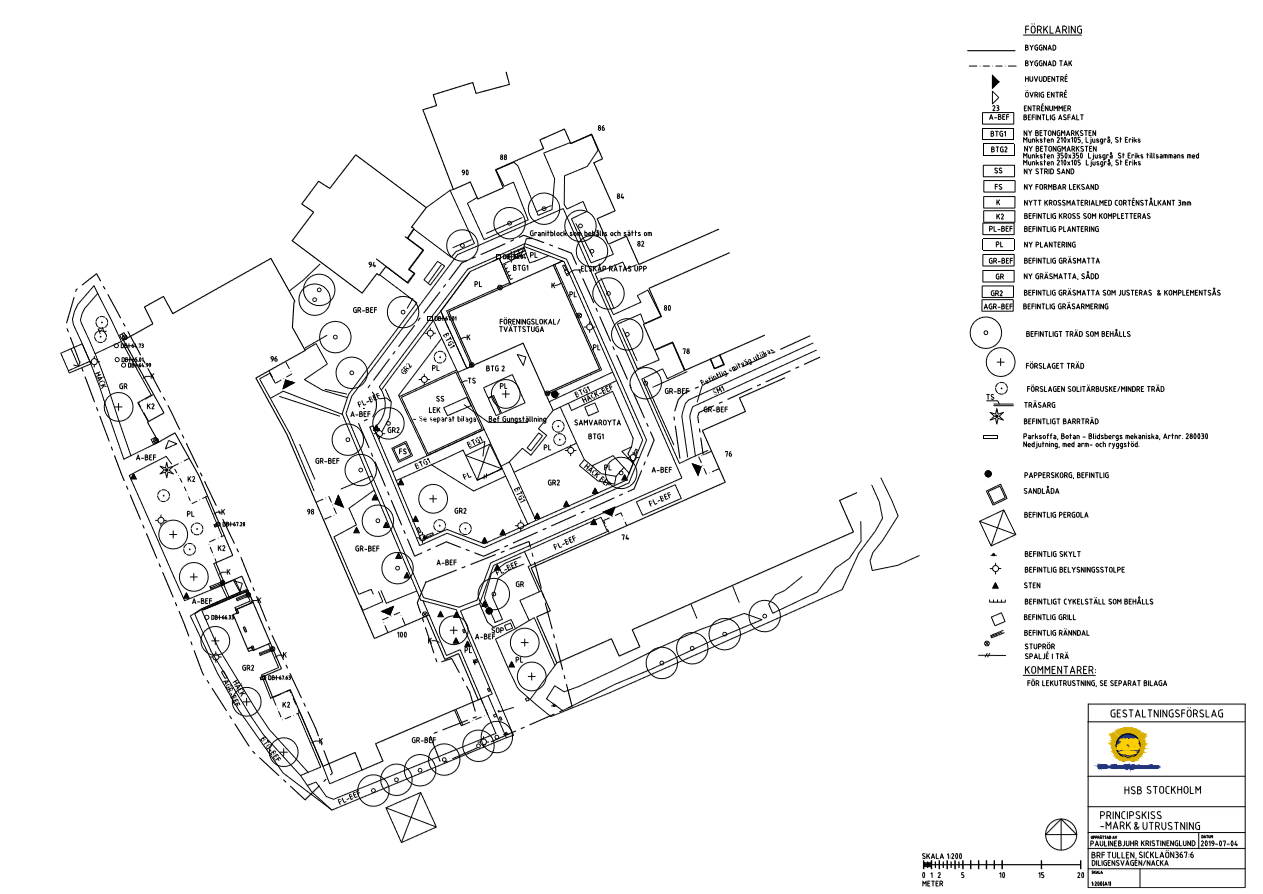 Grillplats
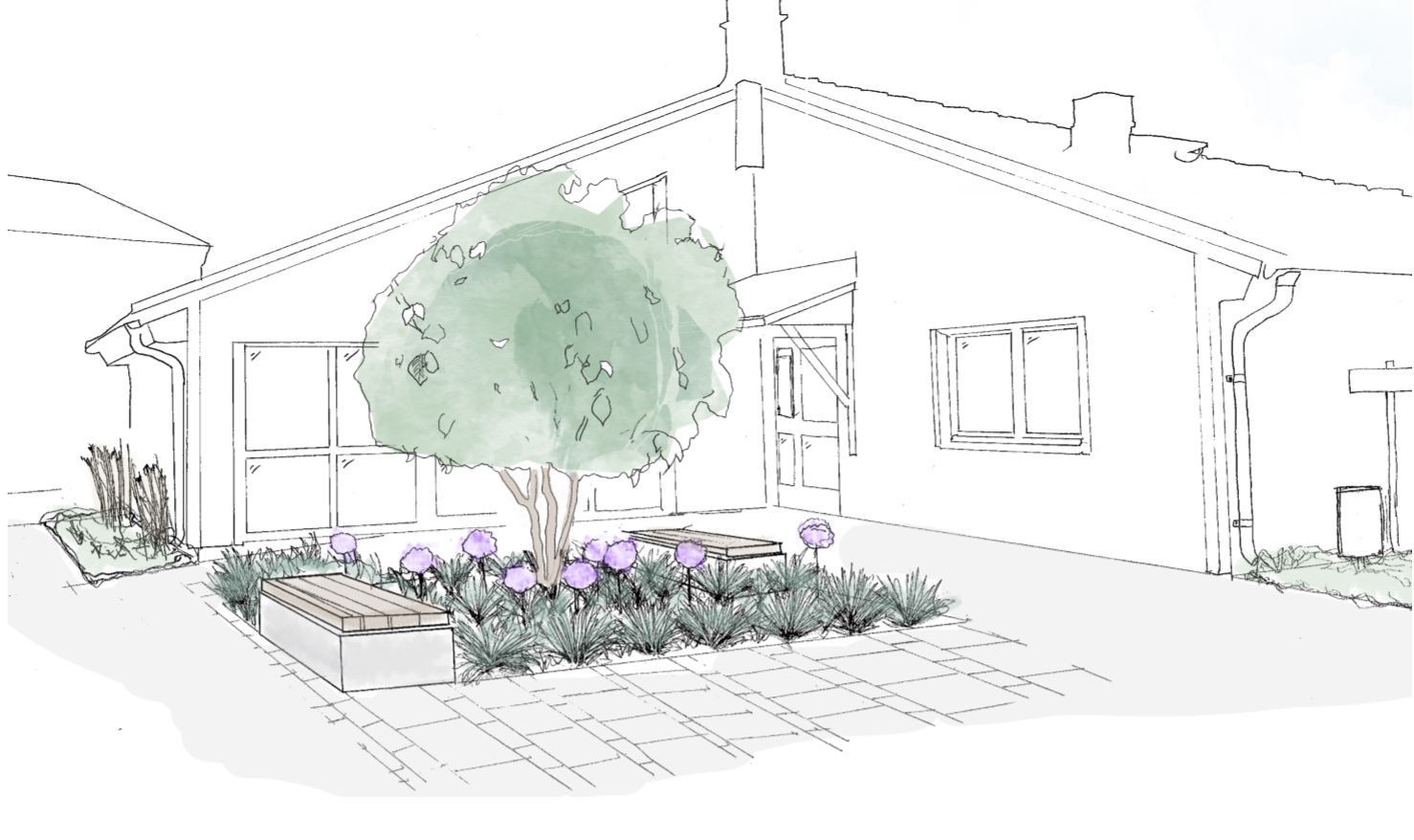 ”Torget”
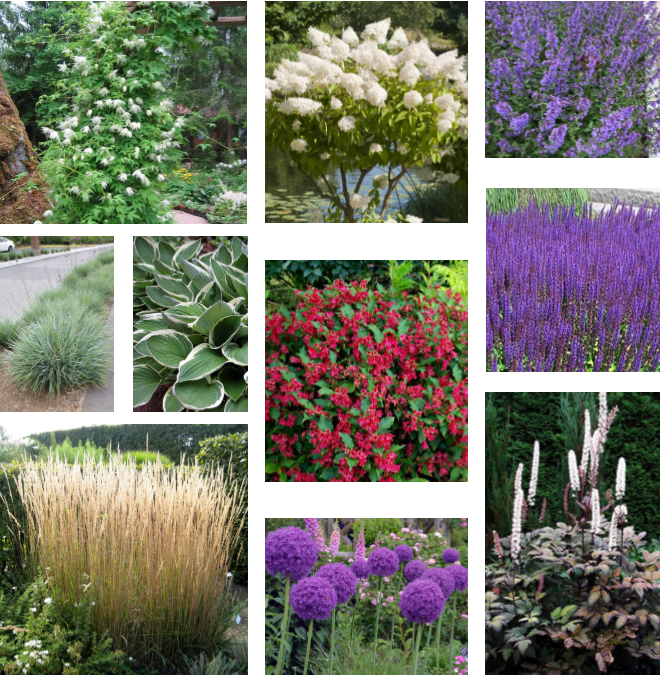 Perenner
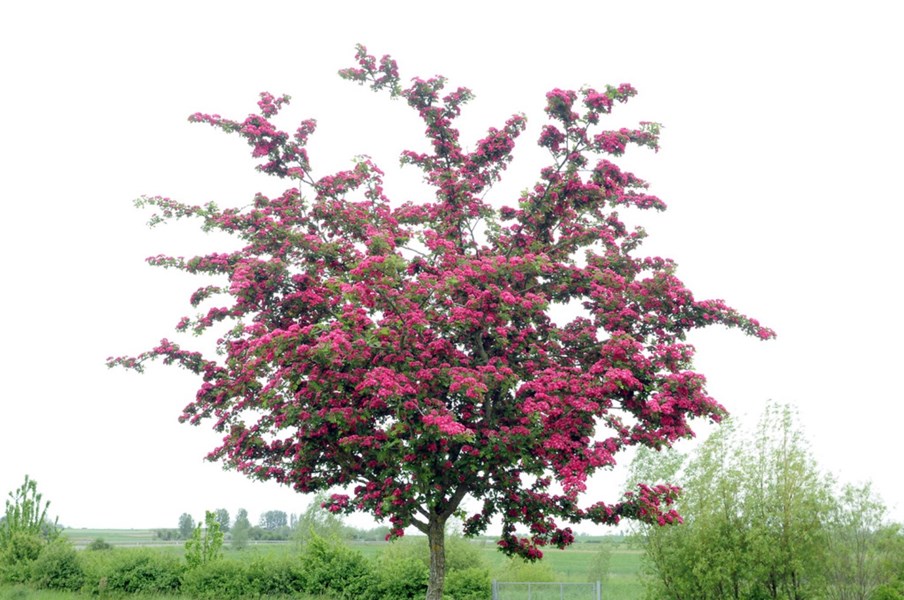 Rosenhagtorn
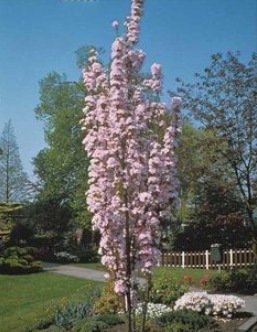 Pelarkörsbär
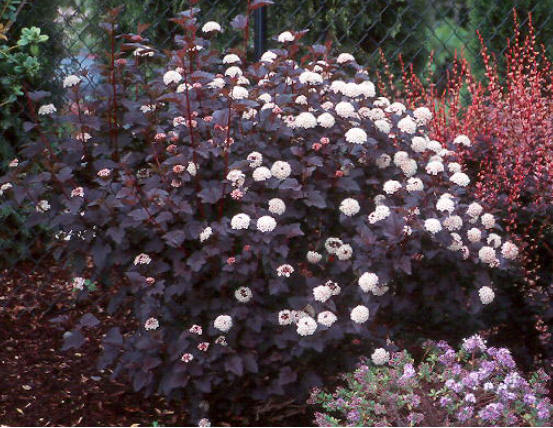 Rödbladig smällspirea
Byggstart
2019 September.

Avisering
plocka undan alla lösa föremål (krukor, möbler).
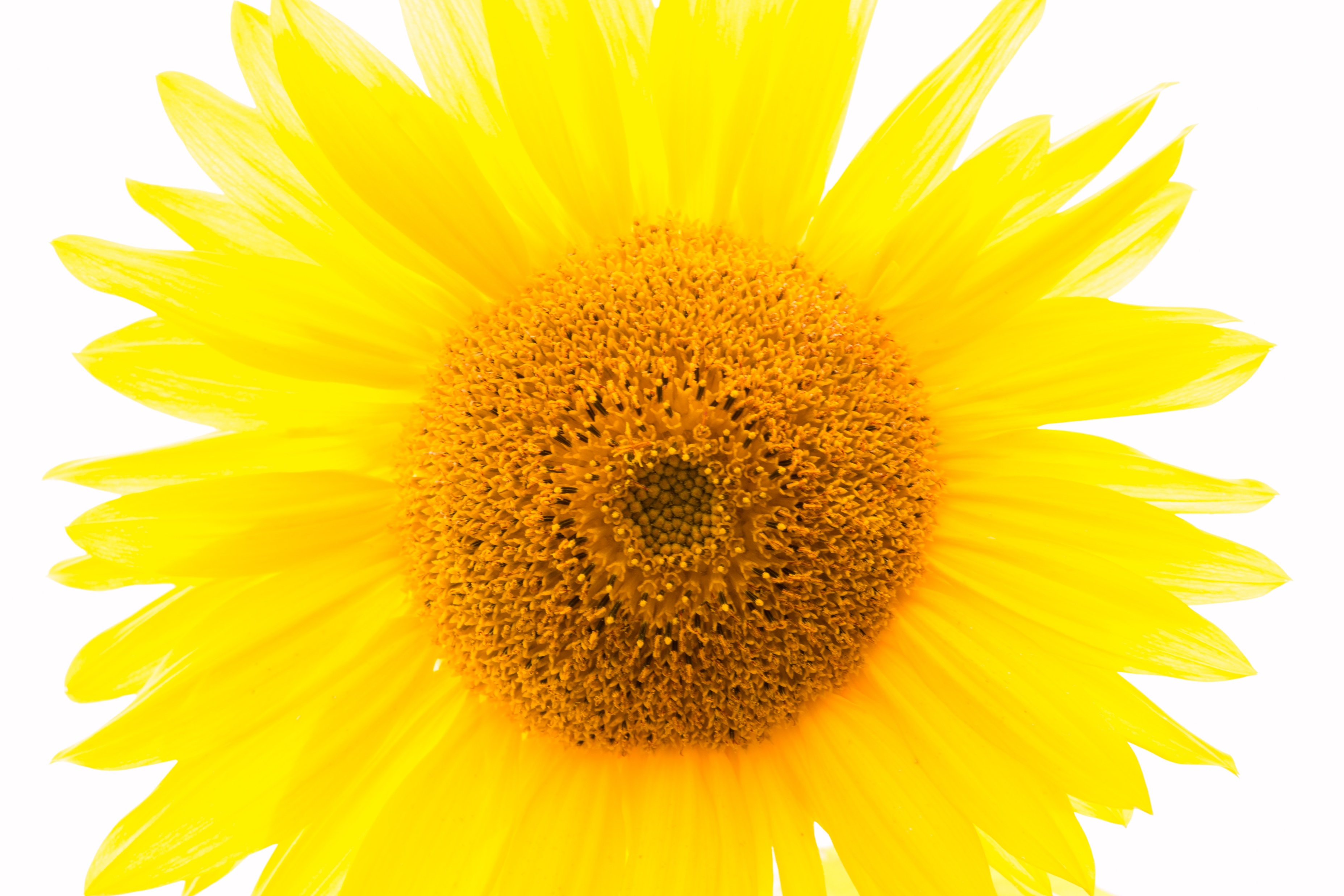 Trädgårdsgrupp
Engagemang,
hjälpa till,
glädje för att göra det finare, 
göra det lilla extra,
minska föreningens kostnader
gräva upp och spara / återplantera växter,
vattna gräsmatta.
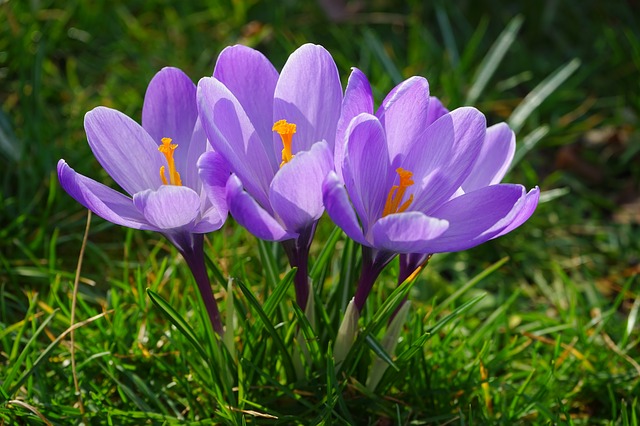